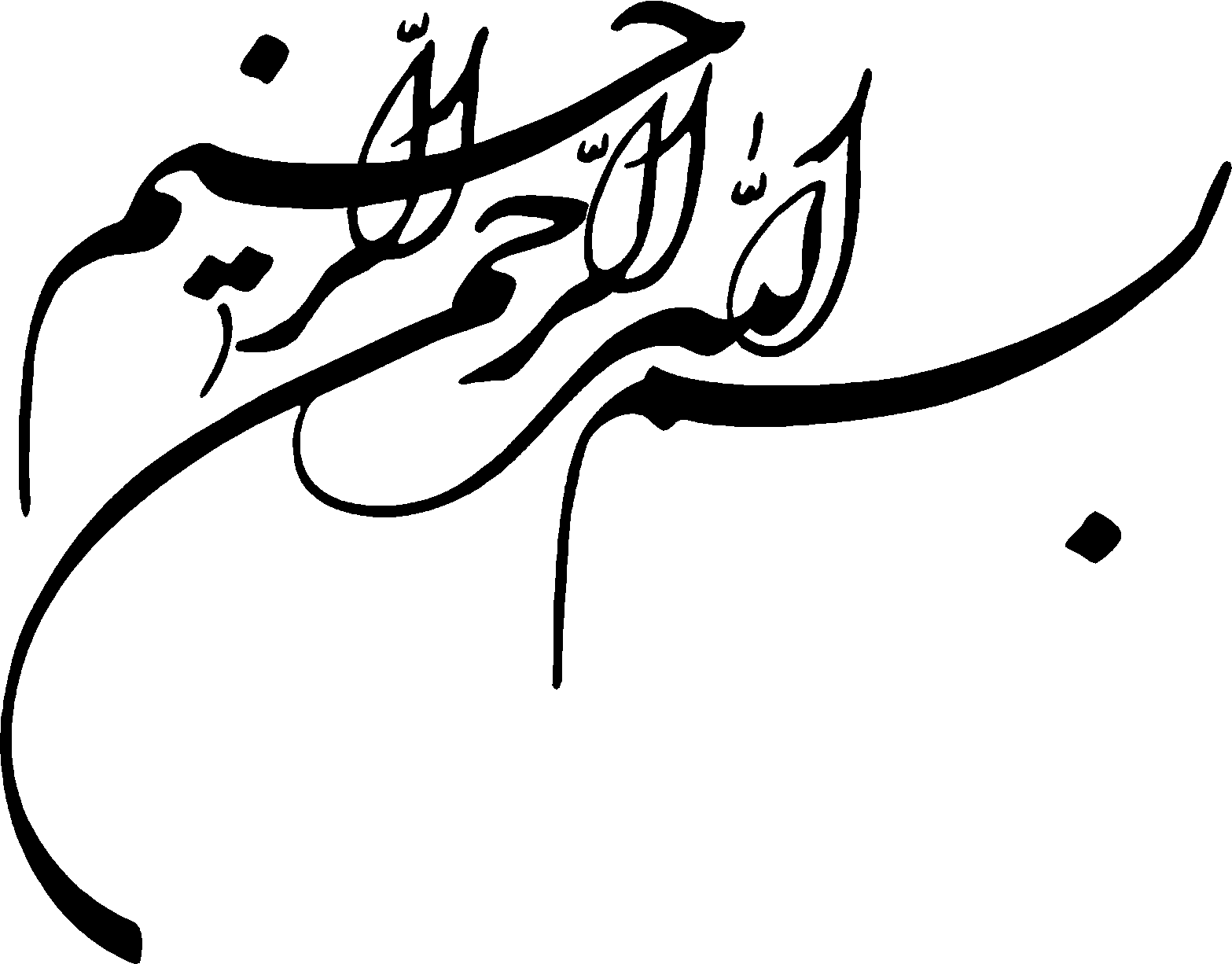 (MIS) سيستمهای اطلاعات مديريت
بر اساس کتاب:MANAGEMENT INFORMATION SYSTEMS 8/E 2001Raymond McLeod, Jr. and George Schell
1-2
فصل اول
مقدمه ای بر سیستم های اطلاعاتی مبتنی بر کامپیوتر
1-3
اطلاعات مدیریت
)Informationاطلاعات (
منابع مهم سازمانی
1-4
پنج منبع اصلی
{
*  نیروی انسانی 
 * مواد اولیه 
 * لوازم وماشین ها (شامل تسهیلات و انرژی) 

 * پول
*  اطلاعات(داده)
فیزیکی
{
مفهومی
1-5
چگونگی مدیریت منابع
* اکتساب
 * آماده کردن وجمع بندی
 * استفاده بهینه 
 * جایگزینی
1-6
انواع کاربران
*  مدیران
 * غیر مدیران
 * تشکیلات و سایر افراد شرکت
1-7
تأثیرسطح مدیریت بر منابع اطلاعات
خارجی
سطح طراحی استراژیک
سطح  کنترل مدیریتی
داخلی
سطح کنترل اجرایی
1-8
تأثیرسطح مدیریت بر فرم اطلاعات
کلیات
سطح طراحی استراژیک
سطح  کنترل مدیریتی
جزئیات
سطح کنترل اجرایی
1-9
چگونگی ظهور مدیران در حوزه ها و سطوح مختلف
سطح طراحی استراژیک
سطح  کنترل مدیریتی
سطح کنترل اجرایی
وظایف مالی
وظایف اطلاعاتی
وظایف
 ساخت وتولید
وظایف بازرگانی
وظایف    کار گزینی
1-10
Fayol   وظایف مدیران در مدل
سطح کنترل اجرایی
سطح طراحی استراژیک
سطح  کنترل مدیریتی
1-11
مهارتهای مدیران
{
زمینه های همکاری متخصصین اطلاعات
* ارتباطات
* حل مسائل
1-12
روشهای مختلف اطلاعات حل مسأله
منابع داخلی
منابع خارجی
رسانه کتبی
رسانه شفاهی
تور
ایمیل صوتی
سمینار
دوره ای
تلفن
گزارشهای غیر کامپیوتری
نامه ها و مکاتبات
جلسات زمانبندی شده
پست الکترونیکی
گزارشهای کامپیوتری
جلسات زمانبندی نشده
حل مسائل
1-13
دانش مدیران
* دانش کامپیوتر
* دانش اطلاعات
* درک تفاوتها
1-14
اجزای سیستماجزای یک سیستم که همدیگر را کنترل می کنند
اهداف
مکانیزم کنترل
تبدیل
ورودی
خروجی
1-15
سیستم دور باز
تبدیل
ورودی
خروجی
1-16
مقایسه سیستم دور باز و سیستم دور بسته
* سیستمهای باز :
با محیط خارجی به وسیله جریان منابع مرتبط است .

* سیستمهای بسته :
با محیط خارجی مرتبط نیست .
1-17
سیستمهایک سیستم ترکیبی از چند زیرسیستم یا اجزای اصلی است .
سیستم
Aزیرسیستم
Bزیرسیستم
Cجزء اصلی
B-1زیرسیستم
A-1زیرسیستم
A-2زیرسیستم
B-2زیرسیستم
A-3زیر سیستم
B-1جزء اصلی
1-18
سیستمهای مفهومی و فیزیکی
* سیستمهای فیزیکی :
شرکت تجاری
شامل منابع فیزیکی

* سیستمهای مفهومی :
نمایش استفاده از سیستم فیزیکی
استفاده از منابع مفهومی
  - اطلاعات (پردازش شده )
  - داده ها (سازماندهی نشده )
1-19
نمایش سیستمها
تأثیرمحیط بزرگتر در عملیات تجاری : 
- کاهش پیچیدگی
- نیاز به اهداف
- تأکید بر کار گروهی
- تصدیق ارتباط متقابل
- مقادیر برگشتی
1-20
اطلاعات و داده ها
* پردازش اطلاعات 
عناصر کلیدی درسیستمهای مفهومی
  - کامپیوتری 
  - دستی
  - ترکیبی
* داده ها
داده های خام پردازش شده و اطلاعات را تشکیل می دهد .
1-21
CBISتکامل
(DPپردازش داده( * 
1964 (MISسیستمهای اطلاعات مدیریت ( *
مفاهیم را از طریق فروش فایلهای دیسک و ترمینالها ارتقا  داد.  IBM        
 1971(DSSسیستمهای مبتنی بر تصمیم ( *
         تصمیمات مکتوب شده
     گروهی / سازماندهی شده - اصلی:MIS <<		
انفرادی - خصوصی :DSS <<		     
1994 (OA  اتوماسیون اداری (* 
1990S  (ESسیستمهای خبره (   ( IA هوش مصنوعی ( * 
          سرمایه گذاریهای سنگین تجاری
1-22
The CBIS Model
سیستمهای اطلاعاتی مبتنی بر کامپیوتر
(CBIS)
حسابرسی سیستمهای اطلاعات
مسئله
اطلاعات
سیستمهای اطلاعاتی مدیریتی
تصمیم گیری
سیستمهای پشتیبانی تصمیم
حل مسئله
دفتر مجازی
سیستمهای مبتنی بر دانش
1-23
زنجیره ارتباط سنتی
مدیر
پایگاه داده
تحلیلگر سیستم
کاربر
اپراتور
کامپیوتر
برنام نویس
متخصص 
شبکه
1-24
IS  وEUCزنجیره محاسباتی کاربر نهایی
متخصص اطلاعات
پشتیبانی
کاربر
ارتباط
کامپیوتر
1-25
CBISرسیدن به مدل
فاز استفاده
فازپیاده سازی
فاز  برنامه ریزی
فاز طراحی
فاز تجزیه و تحلیل
1-26
CBISمهندسی مجدد
(BPRمهندسی مجدد فرآیند کسب وکار ( *
         
            کار مجدد سیستمها
        
        مشخصات یک سیستم خوب به دست آوردن
        
       انتخاب روش مناسب جهت بهبود کار
1-27
نقشهای مدیران ومتخصصین اطلاعات
فاز برنامه ریزی
مدیر
متخصص اطلاعات
تعریف مسئله
برنامه ریزی
پشتیبانی
تجزیه و تحلیل
کنترل
مطالعه سیستم
سیستم طراحی
کنترل
طراحی
پیاده سازی
کنترل
سیستم پیاده سازی
استفاده
کنترل
در دسترس قرار دادن
1-28
خلاصه
* اطلاعات یکی از پنج منبع اصلی یک سازمان است .
* خروجی کامپیوتر به وسیله مدیران و غیر مدیران استفاده می شود .
* یک سیستم متشکل از عناصری است که برای رسیدن به یک هدف کار می کنند .
         الف : فیزیکی
         ب : مفهومی
* داده در مقابل اطلاعات
1-29
خلاصه (ادامه)
CBIS*  اجزای مختلف 
          AIS        
        MIS       
      DSS       
       دفتر مجازی 
      سیستم های مبتنی بر دانش 
*  تخمین تمایلات کاربرنهایی 
CBIS * پیشرفت
1-30
فصل دوم
استفاده از تکنولوژی اطلاعات برا ی موفقیت در رقابت
2-31
شرکت چیست ؟
* سیستم فیزیکی
    - سیستمی بسته است
   - به وسیله مدیر کنترل می شود
   - از باز خورد برای دستیابی به اهداف برآورد شده استفاده می کند
   - از لحاظ مسائل محیطی باز است 
 * اداره شده به واسطه استفاده از سیستم مفهومی
2-32
اهمیت محیط
* وجود دلایل محیطی بسیار برای وجود شرکت


 * به دست آ وردن منابع را از محیط به وسیله شرکت،
 تبدیل منابع به کالا و خدمات و ارائه آنها به محیط
2-33
محیط شرکت
اجتماع
دولت
کمیته عمومی
کمیته مالی
شرکت
مشتریان
تهیه کنندگان
اتحادیه کارگران
رقبا
سهامداران یا  مالکان
2-34
انواع ارتباط شرکت با محیط به وسیله جریان منابع
* فیزیکی ومفهومی
 * برخی جریانات بزرگتر
 * برخی جریانات خاص ( نباید در همه رخ دهد )
 * همه منابع محیطی – عاقبت به محیط باز می گردند –
2-35
مزایای رقابت
* از دیدگاه کامپیوتری
    - استفاده ازابزار اطلاعات برای کسب سود در بازار
    -اطمینان بیشتر به منابع مفهومي تا فیزیکی(داده واطلاعات)

* دستيابي به اهداف استراتژیک شركت از طريق منابع اطلاعاتي
2-36
سیستم ارزشی
زنجیره های
ارزشی
تهیه کننده
زنجیره 
ارزشی
شرکت
زنجیره های
 
 کانال
زنجیره های
ارزشی 
خریدار
2-37
منابع اطلاعات
دو دیدگاه مدیریت اطلاعات

     1.مدیریت داده به وسیله سیستم مدیریت پایگاه داده 
 مبتنی بر کامپیوتر(DBMS)         
 
     2.مدیریت منابع برای فراهم کردن اطلاعات
2-38
منابع اطلاعات
سخت افزار
نرم افراز
پایگاه داده
کارشناسان
 اطلاعاتی
اطلاعات
کاربران
جزئیات
2-39
برنامه ریزی استراتژیک
* برنامه ریزی طولانی مدت
 - به منظور به دست آوردن موقعیت های مطلوب تر در محیط
 - مشخص کردن استراتژی برای نیل به هدف
 * نیاز به ایجاد برنامه ریزی استراتژیک، ویژه هر ناحیه Business
2-40
همکاری نواحی عملیاتی برای پیشرفت برنامه ریزی استراتژیک
برنامه ریزی استراتژیک
 برای
 منابع اطلاعات
برنامه ریزی استراتژیک
 برای
منابع فروش
برنامه ریزی استراتژیک
 برای
منابع ما لی
برنامه ریزی استراتژیک
 برای
منابع انسانی
برنامه ریزی استراتژیک
 برای
منابع صنعتی
2-41
استراتژی تنظیم تبدیلات
تنظیم استراتژی
 سازمانی
تنظیم استراتژی
MIS
مأموریت




اهداف


استراتژی


سایربخشهای
 استراتژی سازمان
اهداف سیستم

ملزومات سیستم

استراتژی طراحی سیستم
فرآیند
 برنامه ریزی
 استراتژی
MIS
2-42
SPIR
* استراتژی تنظیم تبدیلات؛ پشتیبانی از اهداف شرکت
Strategic planning for information resources *     منابع اطلاعاتی برنامه ریزی استراتژیک شرکت  و(SPIR)
   به طور همزمان شرکت را گسترش می دهد.IS برنامه ریزی 						 
SPIR * محتوای
 >> کارهایی که باید انجام شود
 >> آنچه مورد نیاز خواهد بود
2-43
برنامه ریزی استراتژیک برای 
منابع اطلاعات
تأثیر بر
 منابع اطلاعاتی
منابع اطلاعاتی

و

 IS   استراتژیِ
استراتژی  
کسب وکار
تأثیر بر استراتژی  
کسب وکار
2-44
(EUC) تخمین  ریسک های مشتری
* سیستم هایی با اهداف ناقص
* طراحی ناقص/ سیستم های مستند شده
* استفاده بیهوده از منابع اطلاعات
* از بین رفتن تمامی داده ها
* خسارت امنیتی
*خسارت کنترلی
2-45
مفهوم مدیریت منابع اطلاعات (IRM)
* وابستگی منابع اطلاعاتی شرکت به اطلاعات داخلی  خود  شرکت

* تعقیب فعالیت ها در تمام سطوح توسط مدیران

* ارضا نیازهای اطلاعاتی وابسته به شناسایی، مدیریت و اکتساب منابع اطلاعات است
2-46
عناصر مورد نیاز :IRM مدل
* شناسایی سود رقابت به وسیله منابع  اطلاعاتی مهم

*  شناسایی خدمات اطلاعات (یکی ازحوزههای وظیفه ای اصلی)

CIO * شناسایی بالاترین سطح اجرایی برای
2-47
عوامل مورد نیاز :IRM مدل
* وابستگی برنامه ریزی استراتژیک به ملاحظات منابع اطلاعاتی شرکت

 * برنامه ریزی استراتژیک رسمی برای منابع اطلاعات
 
 *استراتژی شبیه سازی و مدیریت تخمین خواسته های مشتری
2-48
: محیط شرکت IRM مدل
*  فراهم کردن برای کسب سود در رقابت


* آگاهی از مدیریت جریان اطلاعات در جهت دستیابی به عناصر محیطی
2-49
عملیات شرکت :IRM مدل
CIO* شامل 

* هدایت اهداف شرکت

* فعالیت های کلیدی برنامه ریزی استراتژیک
2-50
: حوزه های کسب و کار IRM مدل
* خدمات اطلاعات ( حوزه اصلی )

* برنامه ریزی استراتژیک (توسط خود حوزه)

* برنامه ریزی استراتژیک یک حوزه کسب و کار بر مبنای منابع اطلاعات
2-51
: منابع اطلاعات IRM مدل
* برنامه ریزی استراتژیک جهت مدیریت وکسب جزئیات  منابع اطلاعات

* انواع منابع اطلاعات
		         - متمرکز شده
        - شرکت های پراکنده
2-52
: کاربران IRM مدل
*  بیان جزئیات داده ها جریان اطلاعات بین کاربران و    منابع       

  *  قسمتی از مشغله های کاربران : تخمین خواسته های    مشتریان
2-53
خلاصه
هر شرکت از هشت جز تشکیل شده است.*

* شرکت ها برای دستیابی به منافع در رقابت تلاش می کنند.
	       - تفاوت ارزش محصولات وخدمات	
   - زنجیره ارزشی	        

* منابع اطلاعات
	 	          - سخت افزار، نرم افزار، تسهیلات، پایگاه                 داده اطلاعات، متخصصین اطلاعات و کاربران
2-54
خلاصه (ادامه)
* انجام برنامه ریزی استراتژیک اجرایی
			SPIR    >	


IRM* وابستگی همه مدیران شرکت به 
 > آخرین یافته ها	  
 >  تکمیل مفاهیم
2-55
فصل سوم
استفاده از تکنولوژی اطلاعات برای پرداختن به تجارت الکترونیک
3-56
تجارت الکترونیک
* تجارت الکترونیک عبارت است از استفاده از کامپیوتر برای تسهیلاتی در عملیات شرکت :
  - عملیات داخلی ( مالی ، خرید و فروش ، ساخت       و تولید )   
  - عملیات خارجی( مشتریان ، تهیه کنندگان ، دولت )
3-57
مسؤولیتهای محیطی از  نواحی وظیفه ای
اطلاعات انسانی
مالی           منابع      خدمات        ساخت و تولید       فروش
مشتریان

تهیه کنندگان

سهامدار

اتحادیه کارگران

دولت

کمیته مالی

کمیته عمومی

رقبا
X
X
X
X
X
X
X
X
X
X
X
X
X
X
X
3-58
مزایای تجارت الکترونیک
* بهبود خدمات ویژه کاربران
* بهبود روابط تهیه کنندگان و کمیته مالی
* افزایش بهره وری سهامداران و سرمایه گذاری داخلی
3-59
محدودیتهای تجارت الکترونیک
* هزینه بالا
* ملاحظات امنیتی
* هزینه بالا و دسترسی اندک به نرم افزارهای آن
3-60
عصر جدید تجارت الکترونیک
* علاوه بر نرم افزارهای مشخص  شرکتها برای استفاده از مسیریابهای اینترنتی سیستمها یی را طراحی می کنند .
* ایجاد واسطهای معمول برای مشتریان و شرکای این تجارت
3-61
کسب و کار هوشمند
جمع کردن داده های ساده در مورد رقبا برای کسب اطلاعات هوشمند جهت تصمیم گیری
3-62
داده
5
4
3
2
1
هوش قابل 
استفاده
جمع آوری داده
ارزیابی
اطلاعات
هوشمند
تجزیه و تحلیل
ذخیره
هوشمند
داده
پنج وظیفه اصلی هوشمند
3-63
پایگاه داده خارجی
* پایگاه داده خارجی یک پایگاه داده مهم تجاری است که حاوی اطلاعات مجازی  در مورد هر موضوعی است .
  مانند :
LEXIS- NEXIS- DIALOG- DOWJONES.COM
 بیش از هزار خدمات داده وجود دارد .YAHOO.COMدر سایت
* استفاده از خدمات پایگاه داده ، بسیار ارزانتر از انجام تحقیقات عادی می باشد .
3-64
موتورهای جستجو
* موتورهای جستجو برنامه های ویژه کامپیوتری هستند که با دانستن یک کلمه یا گروهی از کلمات سایتهای EXCITE ، YAHOOاینترنتی مرتبط را می یابند . مثل  
GOOGLE
   پایگاه داده دولت*
3-65
اکسترانت
* اشتراک اطلاعات مبتنی بر کامپیوتر با استفاده از اینترنت 
* این اطلاعات مورد اعتماد تهیه کنندگان و مشتریان بزرگ هستند .
* پیامدهای کارهای حفاظتی  - شخصی و امنیتی
* فایروال
3-66
(EDI)مبادله داده های الکترونیکی
* عبارت است از مبادله مستقیم اطلاعات شرکتها بین ماشینها به طوریکه قابل خواندن برای ماشین و در قالب یک ساختمان مشخص باشد .
* پیوند دهنده های نمونه
* طرف تهیه
* طرف مشتری
*  تنظیم خلاصه مذاکرات
(VSR ذخیره موجودی فروشنده (* 
(EFT انتقال سرمایه به صورت الکترونیکی (*
3-67
(EDI)مبادله داده های الکترونیکی و رسیدن به فرمهای استاندارد
درخواست برای لیست خرید
لیست قیمت
دستور خرید
شرکت
تهیه کننده
تصحیح دستور خرید
فاکتور
3-68
ANSI ASC X12 - North America
EDIFACT - International
EDIتنظیم خلاصه مذاکراتانتخاب شده و نمونه فاکتور
104   Air Shipment Information	     130   Student Educational Record (Transcript)
152   Statistical Government Information   300   (Booking Request) (Ocean)
311   Canadian Customs Information	     810   Invoice
	Name
	Address Information
	Marking, Packaging, Loading
	Industry Code
	Quantity
	Currency
 	Tax Information
	Pricing Information
	Item Physical Details
	Terms of Sale / Deferred Terms of Sale
	Carrier Detail
	Product / Item Description
	Invoice Shipment Summary
	Transaction Totals
3-69
نقشه نرم افزاری ترجمه داده ها و تبدیل بهفرمهای استاندارد
کامپیوتر شرکت فرستنده


نرم افزار کاربردی


نقشه نرم افزار
کامپیوتر شرکت فرستنده


نرم افزار کاربردی


نقشه نرم افزار
EDIفرمت استاندارد
3-70
EDIسطح مفهومی
* کاربران سطح یک
در این سطح ، یک یا دو انتقال به بازرگانی شرکا فرستاده می شود .
* کاربران سطح دو
در این سطح ، چندین انتقال به تعدادی بازرگانی شرکا فرستاده می شود 
* کاربران سطح سه
در این سطح ، چندین انتقال به تعداد زیادی بازرگانی EDIشرکا فرستاده می شودوکاربردهای کامپیوتری آن به  نزدیک می شود.
3-71
EDIمزایای
* مستقیم
  کاهش خطا
  کاهش هزینه
 افزایش سود عملیاتی
 * غیر مستقیم
  بالا بردن قدرت رقابت
  بهبود روابط با شرکا
  بهبود خدمات مشتری
3-72
EDIمزایای مستقیم و غیر مستقیم
مزایای مستقیم

کاهش خطا

افزایش سود عملیاتی

کاهش هزینه
شرکا
رقبا
بالا بردن توانایی
 رقابت
بهبود روابط
بهبود خدمات
رقبا
3-73
EDI مشکل پیاده سازی
XML زبان * 
  HTML   - منشعب از  
  - دارای ساختمان داده های با مفهوم
EDI   - مورد استفاده در صفحات وب جهت پیاده سازی
3-74
تکنولوژی تجارت الکترونیک
* ارتباط مستقیم
  - استفاده از خط تلفن برای برقراری ارتباط
* شبکه های ارزش افزوده
  - تامین مدارات توسط فروشنده
  - تا مین خدمات توسط فروشنده
* اینترنت 
  - ارتباطات عمومی شبکه
3-75
تکامل اینترنت
مشتق شد.(ARPANET)* اینترنت از 

* اینترنت بر اساس ارتباط همیشگی کامپیوتر ها حتی          در دوران جنگ طراحی شد     

 ملحق شد و (NSFNET) و (CSNET) * آرپانت با 
   و سپس اینترنت تشکیل شد.
3-76
تکامل اینترنت
* درطی دهه سال 1970 شبکه های اینترنت با هم ارتباط     بر قرار کردند.
* مفهوم شبکه تا دهه 1980 به این شکل ادامه پیدا کرد که   هر شبکه با افزودن سخت افزار شبکه می توانست با     شبکه های دیگر ارتباط متقابل داشته باشد.
با استفاده ازاینترنت جدید و ایستگاهها و Business* 
   شبکه های محلی به وجود آمد.
* اینترنت به شبکه ای از شبکه ها تبدیل شد.
3-77
تکامل اینترنت
* در سال 1989  تیم برنرزلی اهل سرن ، مفهوم ابرمتن را 
مطرح کرد .
* صفحه وب جهان گستر در سندهای ابرمتن و دیگرموارد مورد استفاده قرار گرفت .
*  استفاده از ابر متن ، مثل وضعیت شماره گیری در تماس تلفنی است که ابرمتن و سیستم با اشاره کاربر وکلیک کردن ، به طور اتوماتیک به آن مکان مشخص می روند .
3-78
واژه شناسی وب
Website
Hypertext link
Web page
Home page
Universal resource locator (URL)
Protocol 
Domain name
Path
Browser
FTP (File Transfer Protocol)
3-79
URL بخش های
پروتکل انتقال
ابر متن
HTMLزبان
http://aisvm1.ais.com/abra7883/index.html
مسیر
(نام فایل، دایرکتوری جاری 
  روی سرویس وب)
نام دامنه
3-80
سیستم های بازیابی اطلاعات Client/Server
Gopher

Wide Area Information Servers (WAIS)

USENET
برای پیشبرد استفاده اینترنت ارائه می شوند . WWWهر کدام از موارد بالا و همچنین
3-81
در اینترنتClient/Serverمعماری
Terminal Emulator
PC or Macintosh
Unix X11
NextStep
طرح آدرس دهی,پروتکل ها ,فرمت تبدیل سیگنال ها
HTTP گذرگاه 
سرور همراه
 کاربردهای دیگر

پایگاه داده ، سیستم 
های  اطلاعات و 
غیره.
FTP
Gopher
HTTP
News
WAIS
3-82
امنیت در اینترنت
* همه منابع ارتباطات داده ای دارای ریسک هستند.
* می توان به وسیله جدا کردن فیزیکی وب سایت از منابع    کامپیوتری شرکت امنیت را ایجاد کرد.    
* در منابع محاسباتی امنیت با پسورد ایجاد می شود.
* فایروالها برای ایجاد امنیت از مسیریابها ، کامپیوترهای     واسط، یا روشهای کاربردی استفاده می کنند.
3-83
اینترانت
* تکنولوژی اینترنت برای ارتباطات داخلی و کاربردی استفاده می شود

* اینترنت می تواند برای بسیاری از کاربرد های تجاری مورد نیاز استفاده شود.
3-84
کاربرد های تجاری برای اینترنت
* فروش تحقیقات
* رقابت هوشمند 
* بازنویسی نرم افزار ها 
* ارتباط اینترنت با تجارت از جنبه اطلاعات بین المللی وبرنامه های ثبت شده
3-85
استفاده اینترنتی موفق
* ارضای نیاز های ویژه کاربران
* ایجاد واسط مورد نیاز یا مطلوب
* ایجاد احساس پیوستن به جمع
* کمک گرفتن در صورت نیاز
* اطمینان خاطر شما از قدرت وب سایت
* اطمینان خاطر شما از لحاظ انعطاف و مطلوبیت ساختمان داده و مسیریاب 
* به روز بودن
* در اختیار مشتری بودن
3-86
خلاصه
هوشمند شروع می شودBusiness  * تجارت الکترونیکی با 
 هوشمند شامل داده های اولیه و ثانویه استBusiness*  
 :IOS* دلایل 
  - مقایسه راندمان
  -  قدرت معامله
 دارای سه سطح می باشد.EDI*
3-87
خلاصه (ادامه)
اینترنت *
  - شبکه ای از شبکه ها
  -امنیت ارتباطات
  -فایروال
* اینترنت
* چار چوب اطلاعات بین المللی
3-88
فصل چهارم
مفاهیم سیستم
4-89
چهار نوع مدل
1) مدل فیزیکی
 - نمایش سه بعدی مثل مدل پوسته ای
2) مدل تشریحی
 - نوشتاری یا گفتاری
3) مدل گرافیکی
 - خلاصه ای از خطوط علامات یا اشکال
4) مدل ریاضی 
 - به صورت فرمول مثل:
2PS
EOQ =
4-90
M
یک مدل گرافیکی اقتصادی به ترتیب مفهوم کمیت
هزینه
هزینه کل
هزینه نگهداری
هزینه خرید
0
EOQ
ترتیب کمیت
4-91
دستورات فروش
دستورات فروش
مشتری
1. 
ویرایش دستورات فروش
ویرایش دستورات فروش
ویرایش دستورات فروش
2. 
ورود داده های دستورات فروش
1.
داده های دستورات فروش
دستورات فروش
ورودی دستورات فروش
3. 
آماده کردن  گزارش دستورات فروش
دستورات فروش
ورود داده های دستورات فروش
فایل نگهداری سابقه دستورات فروش
2.
گزارش دستورات فروش
آماده کردن دستورات فروش
3.
فایل نگهداری سابقه دستورات فروش
گزارش دستورات فروش
مدیر فروش
A. Aفلوچارت
B. A نمودار جریان داده
4-92
استفاده از مدل ها
* تمام ای مدل ها (چهار مدل) فهمیدن و درک ارتباطات را  آسان می منند

* مدل ریاضی در آینده نگری مورد استفاده قرار می گیرد
4-93
مدل های سیستم عمومی
* یک نمودار گرافیکی به همراه مذاکرات که همه مسائل      سازمان را مطرح می کند 
* سیستم فیزیکی
 - جریان عناصر
 - جریان کارکنان 
 - جریان ماشین
 - جریان پول
4-94
سیستم فیزیکی شرکت
منابع
خروجی
منابع 
 ورودی
روند تبدیلات
مرز شرکت
4-95
سیستم مفهومی
* سیستم های باز

* سیستم های بسته (دارای بازخورد)

* کنترل مدیریت

* پردازش اطلاعات
4-96
یک سیستم بسته
مکانیسم کنترل
بازخورد
بازخورد
منابع 
ورودی
منابع 
خروجی
روند تبدیلات
4-97
سیستم فیزیکی شرکت به عنوان سیستم کنترل
Management
Information
Information
Input
Resources
Transformation
Process
Output
Resources
4-98
گزارش میزان فروش محصولات
شماره آیتم          شرح آیتم                    درصد کل فروش سالانه           میران فروش سالانه
400293       BRAKE PIPE                         $1,702.93                  .068
    319421       DOOR HANDLE GASKET      1,624.00                  .065
    786402       CLUTCH DRIVEN PLATE       1,403.97                  .056
    190796       CARPET SNAP                       1,102.00                  .044
    001007       SPARK PLUG                         1,010.79                  .040
    739792       HOSE CLIP                                949.20                  .038
    722210       RUBBER PLUG                         946.73                   .038
    410615       UPPER DOOR HINGE              938.40                   .038
     963214      REAR TUBE SHOCK                922.19                   .037
    000123       NEEDLE VALVE                       919.26                   .037

                        Totals                                  $11,519.47                  .461
4-99
اطلاعات جمع آوری شده از همه اجزای سیستم فیزیکی
مدیریت
اطلاعات
اطلاعات
روند تبدیلات
منابع 
ورودی
منابع 
خروجی
4-100
گزارش تحلیلی تهیه کننده
شماره آیتم: 410615
شرح آیتم: Upper Door Hinge
SUPPLIER		LAST			UNIT	DAYS TO     PCT.
NUMBER       NAME	DATE	P.O. #       QTY.	PRICE	RECEIPT     REJECTS

3062	        CARTER	7/12	1048-10     360	$8.75	         12          .00
	        & SONS
4189	        PACIFIC	4/13	  962-10     350       9.10               08         .02
	        MACHINING
0140              A.B.		1/04	  550-10	    350       8.12	          03	         .00
	        MERRIL
2111	        BAY AREA	8/19	 1196-10	    360	 11.60	          19          .04
4-101
تهیه یک گزارش اطلاعاتی در مورد وضعیت کار 
در مورد روند تبدیلات
84-182شماره کار : 
Wankel Automotiveمشتری :
وضعیت جاری
گام – 4 جوش حمایتی به فریم
حوزه جوش 410 
10/8; 10:15Aتاریخ و زمان شروع- 
10/14; 9:30Aتکمیل کار پروژه -    

مرحله بعد
گام – 5 رنگ کردن چارچوب
حوزه رنگ 632
4-102
تبدیل داده ها به اطلاعات از طریق 
پردازش اطلاعات
اطلاعات
اطلاعات
مدیریت
پردازشگر  
اطلاعات
داده
روند تبدیلات
منابع 
ورودی
منابع 
خروجی
4-103
سیستم مفهومی(محتوا)
* ابعاد اطلاعات
 - وابستگی
 - دقت
 - بازه های زمانی
 - تکمیل بوده
به اطلاعات خیلی زیاد اطلاعات سرباره  گویند
4-104
سیستم مفهومی (محتوا)
* استاندارد ها
 - مقدار اجرای قابل قبول
 - تصویب شده در دوره های       ویژه  
 - مورد استفاده برای کنترل        سیستم های فیزیکی
 متشکل از :
        >> مدیریت
        >> پردازشگر اطلاعات
        >> استاندارد ها
* اهداف
  - شامل هدف مورد نیاز       سیستم  
  - هر سیستم یک یا چند         هدف  دارد
4-105
استاندارد های اجرایی قابل دسترسی در  مدیریت
 و پردازشگر اطلاعات
استانداردها
اطلاعات
اطلاعات
پردازشگر اطلاعات
مدیریت
داده
منابع 
ورودی
روند تبدیلات
منابع
خروجی
4-106
مفهوم سیستم (محتوا)
Management by exception
  - مقایسه استاندارد ها به وسیله اطلاعات خروجی سیستم
  - ایجاد مشکلات برای مدیران در خروجی های  خارج از     محدوده قابل قبول سیستم
CBIS   - کسب توانایی به وسیله
4-107
سیستم مفهومی (محتوا)
(CSFs)* عوامل موفقیت بحرانی 

 یکی از فعالیت های شرکت است که برای CSF   -
     رسیدن به هدف های شرکت موثر است
 های متعددی هستند    CSF    - شرکت ها دارای 
 ها توجه خاصی به بخشی از فعالیت های شرکت دارند CSF   -
4-108
تغییرات عامل به وجود آمدن تصمیم گیری در سیستم فیزیکی هستند
استانداردها
تصمیمات
اطلاعات
پردازشگر
 اطلاعات
مدیریت
داده
روند 
تبدیلات
منابع
خروجی
منابع
ورودی
4-109
سیستم مفهومی (محتوا)
* جریان تصمیم

  - داده ها توسط پردازشگر اطلاعات به اطلاعات تبدیل می شوند
  - اطلاعات توسط مدیر به تصمیمات تبدیل می شوند
4-110
مدل کلی سیستم های شرکت
محیط
استاندارد ها
اطلاعات
و داده
تصمیم
اطلاعات
پردازگر
 اطلاعات
مدیریت
Data
منابع 
 فیزیکی
منابع 
 فیزیکی
منابع
ورودی
منابع
خروجی
روند تبدیلات
4-111
مفهوم مدل سیستم های عمومی
* تعدیل شرکت به وسیله کمک ها

* ایجاد حس پایداری

* ایجاد تصویر ذهنی از انتظارات
4-112
مسائل– خوب و بد
* حل مسئل
  - جلوگیری از اثرات مضر
  - حداکثر استفاده از فرصت ها جهت کسب منافع
* تصمیم
  - انتخاب استراتژی یا عملیات مناسب
4-113
مقایسه مشکلات و علائم
* شناخت تفاوت
  - علائم از مشکلات استخراج می شوند
  - یک مشکل عامل ایجاد علائم است
  - هنگامی که یک مشکل حل شود عتائم مربوط به آن از     بین خواهد رفت اما عکس این مطلب صحیح نمی باشد
4-114
ساختار مشکل
* ساخت یافته
  - دارای اجزا و روابط قابل درک
* ساخت نیافته
  - فاقد اجزا و روابط قابل درک
* نیمه ساخت یافته
  - دارای تعداد کمی اجزای قابل درک
 عبارت است از کارکرد مدیران و کامپیوتربه DSS* 
  طور مشترک برای رسیدن به راه حل
4-115
ساختار مشکل
DSS
راه حل
کامپیوتر
راه حل
مدیران
ساخت یافته
نیمه ساخت یافته
ساخت نیافته
4-116
دسترسی سیستم
جان دوی 1910	
پرفسور فلسفه از کلمبیا
* 1. شناختن مباحثه
* 2. اهمیت دیگر ادعا
* 3. از روی داوری
مسئله
راه حل
4-117
خلاصه
* مدل ها تجرد هایی از واقعیت هستند
  - چهار نوع مدل
  - مدت سیستم های عموی
* سیستم فیزیکی
* سیستم مفهومی
* پردازشگر اطلاعات
  - کامپیوتری
  - دستی
4-118
خلاصه محتوا
* مدیریت استثنا
* حل مدیریتی مسئله
* طبقه بندی مشکلات
   - ساخت یافته
   - ساخت نیافته
* استفاده از دسترسی به سیستم ها
4-119
فصل پنجم
روش شناسی چرخه حیات سیستم
5-120
(SLC)چرخه حیات سیستم
روش شناسی*
    -یعنی راههای معرفی انجام یک کار
* یک برنامه کاربردی موجب بهبود انجام وظایف و استفاده از سیستمهای مبتنی بر کامپیوتر می گردد.
 گاهی توسعه آبشاری نامیده می شود .*
5-121
SDLCفازهای
* برنامه ریزی 
*تجزیه و تحلیل
   طراحی * 
 پیاده سازی* 
  استفاده *
5-122
(SDLC)توسعه چرخه حیات
عبارتی است که شامل برنامه ریزی ، تجزیه و تحلیل ، SDLC* 
طراحی و پیاده سازی از چرخه حیات سیستم می باشد .
شرکا* 
IS پرسنل-
 کاربران- 
  متخصصین اطلاعات که می توان از آنها مشورت خواست .-
 قدیمی*
 - متخصصین اطلاعات که با کاربران کار می کردند .
  یک استراژی جدید : برون سپاری-
5-123
چرخه حیات مدیریت
یک مسیر رو به پیشرفت*
 مسؤولیت اجرایی*
MIS کمیته هماهنگی *
  - وظیفه ها
سیاست گذاری  >>
 >> کنترل مجموعه داراییها
 >> حل اختلافات
5-124
فاز برنامه ریزی
فواید*
   - تعریف اهداف پروژه
     - ممانعت از مشکلات بالقوه
  - اولویت بندی وظایف
  - فراهم کردن پایه های کنترل
5-125
گام ها
1- شناسایی مسئله (بدون کنترل) 
2- تعریف مسئله
3-تنظیم اهداف
4-مشخص کردن محدودیتها
یادآوری : اهداف ، اسستانداردها و محدودیتها عناصر حل مسئله هستند
5-126
گام ها (ادامه)
5- مطا لعه امکان سنجی
     - فنی
   - بازگشت اقتصادی
  - بازگشت غیر اقتصادی
  - قانونی و اخلاقی
  - عملیاتی
  - زمان بندی
5-127
گام ها (ادامه)
6- فراهم کردن طرح پروژه
- رفتن به کمیته هماهنگی 
 7- پذیرش – عدم پذیرش 
   - سؤالات 
           - آیا سیستم این اهداف را انجام خواهد داد
           - آیا این بهترین راه برای هدف است
5-128
گام ها (ادامه)
8- ساختن مکانیزم کنترل
    - با استفاده از سؤالات 
چرا     >>
    >> چه کسی
    >> چه موقع (نفر در ماه؟؟؟؟؟؟؟؟؟؟؟؟؟؟؟؟؟؟؟؟؟؟؟؟)
      )CMP  و روش مسیر بحرانی (PER      - نمودارهای
5-129
فاز برنامه ریزی
MISهمامنگی کمیته                         کمیته مدیریت                          فاز شناخت
شناسایی 
مسآله
1.
تعریف
روتین مسآله
2.
مشاور 
(در صورت لزوم)
معلوم کردن
 اهداف
3.
شناسایی
 محدودیتها
4.
مطالعه
امکان سنجی
5.
آماده کردن پیشنهاد
 بررسی یک سیستم
6.
7.
پذیرش – عدم پذیرش پروژه تحصیلی
ایجاد مکانیزم کنترل
8.
5-130
طرح کلی بررسی پیشنهاد یک سیستم
طرح کلی بررسی پیشنهاد یک سیستم

خلاصه اجرایی . 1  
مقدمه . 2  
 محدودیتها و اهداف سیستم . 3  
 دیگر سیستمهای ممکن. 4  
  توصیه بررسی پروژه سیستم. 5  
   انتظارات تأثیر عوامل (منابع شرکت بر سیستم ).6  
   برنامه توسعه کلی (فاز تجزیه و تحلیل ، طرح و پیاده سازی ).7  
. خلاصه8
5-131
فاز آنالیز
گام ها*
   1- اعلام کردن
      >> دلایل پروژه
      >> هدف بیان ریسک و خنثی کردن آن
2- سازماندهی گروه پروژه   
     >> کاربران
>> متخصصین      
    >>تعریف نقش (وظایف)
5-132
فاز آنالیز (ادامه)
تعریف نیازهای اطلاعات. 3
>> روش ها  
     - گفتگوی پرسنل (یک روش ممتاز)
   - ملاحظه
   - تحقیق مدرک (شامل بازدید از اسناد و مدارک             لازم )
    - برآورد
یک دایرکتوری پروژه ، می تواند یک سند شامل شرح سیستم را نگهداری کند .
5-133
فاز آنالیز(ادامه)
4- تعریف ضوابط کاری سیستم 
5- آماده کردن پیشنهاد طرح سیستم
6- پذیرش یا رد طرح پروژه
5-134
1.
اعلام مطالعه سیستم
سازماندهی گروه انجام پروژه
2.
تعریف اطلاعات لازم
3.
تعریف معیارهای کارایی لازم
4.
آماده کردن
طرح
پیشنهادی
5.
تأیید یا رد پروژه
فاز آنالیز
MISکمیته هما هنگی
مدیر
تحلیلگر سیستم
5-135
طرح کلی پیشنهاد(پروپوزال)
. خلاصه اجرایی1
  مقدمه. 2
  تعریف مشکلات.3
 محدودیتها و اهداف سیستم.4
   معیارهای کارایی.5
 دیگر سیستمهای ممکن.6
 توصیه بررسی پروژه سیستم.7
  انتظارات از تأثیر عوامل بر سیستم.8
 برنامه توسعه کلی (فاز تجزیه و تحلیل ،فاز پیاده سازی ).9
5-136
MISکمیته هماهنگی
مدیر
تحلیلگر سیستمها
آماده کردن
جزییات طراحی
سیستم
1.
فاز طراحی
2.
یکپارچه  کردن سیستم
شناور برای پیکر بندی متفاوت
کنترل
3.
ارزیابی پیکربندیهای سیستم
4.
انتخاب بهترین پیکر بندی
5.
فراهم کردن پیاده سازی طرح
رد یا تأیید پیاده سازی سیستم
6.
5-137
فاز طراحی
آماده کردن جزییات طراحی.1
   - طراحی ساخت یافته (بالا به پایین)
      >> سطح سیستم
      >> سطح زیر سیستم
- ابزارهای ارائه مدارک و مستندات
   . تشخیص سایر پیکربندیهای سیستم 2 
  - تصحیح مجموعه قابل اصلاح
5-138
مستند سازی ابزار ارائه اسناد و مدارک
مدل داده
	دیاگرام نهاد – ارتباط دیکشنری داده 
طرح بندی فرم صفحه نمایش و چاپگر

فرایند مدل
فلوچارت سیستم ، فلوچارت برنامه
نمودار جریان داده ، انگلیسی ساخت یافته

شی مدل
مدل ارتباط شی
مشخصات کلاس
5-139
مطالعه جزییات برای انتخاب تفاوتها
داده های
متناوب
دستور ثبت
وقایع
فایل خرید
مشتری
پذیرش یا رد 
فایل ترتیبی
تکمیل فایل
ترتیبی
عدم پذیرش یا
نکته های ترتیبی
1.
Scanner
Magnetic tape
Magnetic tape
Magnetic tape
Magnetic tape
Printer
2.
Keyboard terminal
Magnetic tape
Magnetic tape
Magnetic tape
Magnetic tape
Printer
3.
Magnetic tape
Hardcopy terminal
Keyboard terminal
Magnetic tape
Magnetic tape
Magnetic tape
5-140
فاز طراحی (ادامه)
ارزیابی پیکربندیها.3 
  انتخاب بهترین پیکربندی.4
 آماده کردن طرح پیاده سازی.5
  تأیید یا عدم تأیید پیاده سازی سیستم.6
5-141
طرح کلی یک پیاده سازی پیشنهادی
خلاصه اجرایی.1
  مقدمه.2
 تعریف مسأله.3
 اهداف و محدودیتهای سیستم.4
  معیارهای کارایی.5
  طراحی سیستم.6
 خلاصه مشروح(6-1
 پیکربندی تجهیزات(6-2
  توصیه پیاده سازی طرح.7
 انتظارات از تآثیرگذاری عوامل بر سیستم.8
 برنامه توسعه کلی.9
 خلاصه.10
5-142
فاز پیاده سازی
کسب و تکمیل منابع فیزیکی و مجازی برای سیستم کاری
5-143
فاز پیاده سازی
MIS کمیته هماهنگی
مدیر
متخصص
طرح پیاده سازی
1.
اعلام پیاده سازی
2.
3
کسب منابع 
سخت افزاری
کنترل
کنترل
4
کسب منابع
نرم افزاری
5
فراهم کردن پایگاه داده
6
فراهم کردن تسهیلات 
فیزیکی
7
آموزش به شرکا و کاربران
Cutover the new system
8.
5-144
طرح کلی درخواست پیشنهادی
ارسال نامه.1
 اهداف سیستم و محدودیتهای قابل اجرا.2
 طراحی سیستم.3
  تنظیم زمانبندی.4
5-145
طرح کلی پیشنهاد تهیه کننده
ارسال نامه .1
 خلاصه پیشنهاد.2
 منافع.3
 پیکربندی تجهیزات.4
 خصوصیات تجهیزات.5
 معیارهای کارایی و رضایتمندی.6
 تحویل زمانبندی.7
5-146
فاز کاربرد
کاربرد.1
 بازرسی (مرور پیاده سازی قبلی).2
    >>به وسیله متخصصین اطلاعات    
    >>به وسیله تایید کننده داخلی(یک فرد به جزء اعضای تیم     پروژه )  
 نگهداری سیستم.3
   >> تصحیح خطا
   >>نگهداری سیستم فعلی  
   >>توسعه 
 تهیه طرح مهندسی مجدد.4
 پذیرش یا عدم پذیرش مهندسی مجدد.5
5-147
فاز کاربرد
MIS کمیته هماهنگی
مدیر
متخصصین اطلاعات
2
بازرسی 
سیستم
1
استفاده سیستم
کنترل
نگهداری
 سیستم
3
آماده کردن
طرح
مهندسی مجدد
4
پذیرش یا عدم پذیرش
پیشنهاد مهندسی مجدد
5
5-148
نمونه اولیه
نوع اول*
     - سیستم قابل استفاده
  نوع دوم* 
   - ارائه خدمت مطابق برنامه کار
5-149
توسعه نمونه اولیه نوع یک
1.
تشخیص نیازهای کاربر
2.
توسعه نمونه اولیه
خیر
3.
نمونه اولیه قابل قبول؟
بله
4.
استفاده از نمونه اولیه
5-150
تشخیص نیازهای کاربر
توسعه نمونه 
اولیه
نوع دو
توسعه نمونه اولیه
خیر
نمونه اولیه قابل قبول ؟
بله
کد سیستم قابل استفاده
تست سیستم کاربردی
خیر
سیستم قابل قبول ؟
بله
استفاده از سیستم کاربردی
5-151
)BPRطراحی مجدد فرآیند کسب و کار(
گاهی باید سیستم را تحت تأثیرقرار دهد به این BPR * 
صورت که وظیفه را به اندازه کافی در محیط کسب و کار شرکت کوتاه کند . 
 سه شیوه برای فرآیند طراحی مجد د کسب و کار:*
 مهندسی معکوس.1
  سازماندهی مجد د.2
 مهندسی مجد د.3
5-152
مهندسی معکوس
مهندسی مجدد اسناد و مدارک را به طور متوالی در سطوح بالاتر تولید می کند اما انشعابات سیستم عوض نشده است
مهندسی معکوس
مهندسی معکوس
مهندسی معکوس
مهندسی معکوس
فااز 
برنامه ریزی
فااز 
تجزیه و تحلیل
فاز طراحی
فاز پیاده سازی
5-153
سازماندهی مجدد
سازماندهی مجدد
سازماندهی مجدد
سازماندهی مجدد
سازماندهی مجدد
فاز برنامه ریزی
فاز تجزیه و
تحلیل
فاز طراحی
فاز پیاده سازی
5-154
مهندسی مجدد
مهندسی معکوس
مهندسی معکوس
مهندسی معکوس
مهندسی معکوس
مهندسی رو به
جلو
مهندسی رو به
جلو
مهندسی رو به
جلو
مهندسی رو به 
جلو
فاز برنامه ریزی
فاز تجزیه و تحلیل
فاز طراحی
فاز پیاده سازی
5-155
BPRانتخاب اجزاء
بر پایه نوع وظیفه*
    - سیستم چه عملیاتی انجام می دهد .
 بر پایه کیفیت نوع تکنیک*
   - سیستم کارش را چگونه انجام می دهد .
 * بیان ارتباط بین دو مشخصه مخصوص به تکنولوژی BPR
5-156
BPRانتخاب اجزای
سازماندهی مجدد 
مهندسی معکوس
بدون عملیات
خوب
کیفیت وظیفه (چرایی)
مهندسی رو به جلو
ضعیف
مهندسی مجدد
ضعیف
خوب
کیفیت تکنیک (چگونگی)
5-157
BPR و RAD ، SLCچشم انداز
نمونه اولیه همگی روش شناسی هستند .RAD ، SLC *
    - معرفی راههای پیاده سازی سیستمهای مبتنی بر              کامپیوتر      
  راه اندازی مجددBPR * ساختن دوباره سیستمها با 
سیستمهای از کار افتاده به کمک تکنولوژی کامپیوتر توسط
BPR
5-158
خلاصه
* چرخه حیات سیستم
    - برنامه ریزی 
      - تجزیه و تحلیل
         - طراحی
   - پیاده سازی
   - کاربرد
  چرخه مسؤولیت مدیریت*
* دیگر روش شناسیها
5-159
فصل ششم
مبانی پردازش کامپیوتر
6-160
تاریخچه کامپیوتر
* ایناک - 1946
UNIVAC I* 
  - اولین فروش در سال 1956 برای استفاده اداری 
 محاسبه 360 خط IBM* سیستم  
  - دهه 1960
  - تحول اساسی در کامپیوتر ها
* 1954 : اولین کامپیوتر های تجاری
) GE دیگر در UNIVAC I)
6-161
تاریخچه کامپیوتر
* اوایل دهه 1970 مینی کامپیوتر ها 
* اواخر دهه 1970 میکرو کامپیوترها 
(TRS-80, Commodore PET)  
IBM* کامپیوتر شخصی 
  - 1982
6-162
اندازه کامپیوتر
ها Mainframe* 
  - بزرگ 
  - استفاده مرکزی
  - مورد استفاده در سازمان های بزرگ
* مینی کامپیوترها 
  - اندازه متوسط 
  - سرور های امروزی از این کامپیوترها ارزان تر اند
6-163
اندازه کامپیوترها( ادامه )
* میکرو کامپیوترها

  - ایجاد شده بوسیله ریز پردازنده
 -- به وسیله یک نفر یا چند نفر در یک مکان استفاده می شودPC -
6-164
سواد
* سواد کامپیوتری
  - قابلیت استفاده از منابع کامپیوتری
* سواد اطلاعات 
  - فهمیدن چرایی و چگونگی اطلاعات در روند تصمیم گیری موثر است
6-165
کامپیوتر نمادین
واحد پردازش مرکزی
(CPU)
واحد کنترل
واحد حافظه اولیه
داده های خروجی
داده های ورودی
واحد محاسبه و منطق
واحد حافظه
 ثانویه
6-166
پردازنده
* واحد اصلی که عمل پردازش را انجام می دهد
 نامیده می شودCPU  - 
  - پردازنده میکرو کامپیوتر ، ریز پردازنده نام دارد
* سرعت 
  Moore  - قانون 
 - اندازه کلمه
6-167
حافظه
* حافظه اصلی 
  - عمل ذخیره سازی داده های پردازش شده و دستورات اجرایی برنامه ها 
* حافظه ثانویه 
  - کد کردن مغناطیسی روی وسیله ذخیره سازی
6-168
بیت ها و بایت ها
(1KB)* یک کیلو بایت  
  - دو به توان ده بایت (1024)
(1MB)* یک مگا بایت  
  - دو به توان بیست بایت ( 1048576) 
(1GB)* یک گیگا بایت  
  - دو به توان سی بایت (1073741924)
6-169
انواع مختلف حافظه
: حافظه با دسترسی تصادفیRAM* 
  - برنامه های کامپیوتر و داده در این حافظه بارگذاری  می شوند ، تا توسط پردازنده کامپیوتر اجراگردند
 : حافظه فقط خواندنی ROM* 
  - اطلاعات مورد استفاده پردازنده و سیستم عامل در هنگام روشن شدن کامپیوتر
 دینامیکیRAM  :DRAM * 
RAM  - امکان بافر شدن داده ها و افزایش کارایی
6-170
انواع مختلف حافظه (ادامه)
همزمانDRAM :SDRAM * 
  - با سرعتی بیشتر از اکثر سرعت ها ی قراردادی حافظه اجرا می شود چون تعداد دور هایش را با تعداد دور های پردازنده همزمان می کند
SIMM - Single in-line memory module * 
  - دارای 9 تراشه حافظه که در هر دور 32 بیت از داده ها را انتقال می دهد
DIMM - Dual in-line memory module* 
  - در هر دور 64 بیت از داده ها را انتقال می دهد
6-171
وسایل ذخیره سازی
* نوار یا درایو دیسک
* ذخیره سازی ترتیبی
* ذخیره سازی تصادفی
* ظرفیت بالا
Zip, Jaz ,CD-RW, CD-ROM, DVD  -
6-172
دیسک های قابل پاک کردن و ظرفیت آنها
از داده ها 1.44 MBفلاپی 3.5 اینچ ، ذخیره 
 داده 100MB یا 250MB دیسک زیپ شده ذخیره  
 داده2GB دیسک جاز، نگهداری 
 داده650MB سی دی ، نگهداری 
داده 20GB تا 5GB  ،  نگهداری DVD
6-173
اجزای ورودی
* صفحه کلید
* میکروفن
* ماشین دریافت داده 
  - اسکنرها / بارکد ها
  - ارزش سودمندی
6-174
اجزای خروجی
* نمایشی
  - مانیتور
    » وضوح تصویر
    » پیکسل ها
    » واسط گرافیکی کاربر
  CGA,EGA ,VGA , SVGA  -    
* چاپی
  - سرعت
  - کیفیت
  - ضربه ای / غیر ضربه ای
6-16
تولید
خروجی
کامپیوتر
وسایل خروجی 
نمایشی
چاپگر ها
ABC123
کامپیوتر
وسایل خروجی صوتی
پلاتر ها
میکرو فیلم
6-17
پرینتر ها
ضربه ای
غیر ضربه ای
خطی
کاراکتری
صفحه ای
جوهر
افشان
لیزری
ماتریس 
نقطه ای
چرخ
خورشیدی
6-18
چند رسانه ای
* استفاده از چندین رسانه به طور همزمان
   - عکس
   - ویدئو
   - صدا
* وسایل اشاره کننده (موس)
* ترکیب صدا (میکروفن)
* تصاویر انیمیشن
19_6
تبدیلات سخت افزار
* اختیار مقایسه قیمت مضاعف هر 18 ماه
* توسعه اطلاعات جدید در مورد محاسبه منابع
  - مجلات تجاری 
  - انجمن های حرفه ای 
  - ادامه آموزش
 WWW  -
6-179
نرم افزار
* گروهبندی نرم افزار در دو دسته اصلی – سیستمی و کاربردی
* سیستمی 
  - انجام وظایف اساسی مورد نیاز کاربران ویژه کامپیوتر
* کاربرد ی
  - پردازش داده کاربر
6-180
سه نوع نرم افزار سیستمی اصلی
* سیستم عامل 
  - مدیریت پردازش کامپیوتر
    » زمانبندی وظایف
    » مدیریت منابع سخت افزاری و نرم افزاری
    » نگهداری امنیت سیستم
    » ایجاد توانایی اشتراک منابع
    » اداره وقفه
6-181
سه نوع نرم افزار سیستمی اصلی (ادامه)
* برنامه های سودمند
  - تابعی که به کاربر در انجام قطعی فعالیت های پردازش داده کمک می کند
  - توابع ایجاد توانایی انجام قطعی فعالیت های پردازش داده های اصلی در کاربر 
  - کپی کردن، پاک کردن، مرتب سازی، ادغام و غیره
* برنامه های مترجم زبان
  - تبدیل دستورات برنامه نویس به دستورات زبان ماشین
  - سخت تر از ترجمه زبان طبیعی
6-182
انواع نرم افزار های سیستمی ( ادامه)
* زبان های نسل چهارم 
 نامیده می شوند4GL  - 
  - شرح انجام عملیات به وسیله کامپیوتر
  - عدم بیان صریح چگونگی انجام این عملیات
  - سیستم های مدیریت پایگاه داده مرتبط با این گروه
SQL    » 
    » زبان پرسش
SAS, SPSS    »
6-183
برنامه ها قبل از پردازش داده ها ترجمه می شود
برنامه منبع
1
ترجمه
2
داده 
ورودی
برنامه هدف
خروجی
6-184
نرم افزار کاربردی
* نرم افزار از قبل نوشته شده
  - استانده شده به وسیله تابع تجاری
  - بسته نرم افزار کاربردی و همچنین نرم افزار کار بردی آماده مصرف نامیده می شود
  - مزایا
    » در دسترس بودن
    » کم هزینه
6-185
نرم افزار کاربردی (ادامه)
* نرم افزار سفارشی
  - بهترین نمونه برای عملیات تجاری خاص
  - به علت دسترسی عمومی امروزه به مراتب کمتر ساخته می شود
  - بالا رفتن حقوق برنامه نویسان
6-186
نقش نرم افزار کاربر پسند
* در تجارت برای ساختن کاربرد ها به برنامه نویسان نیاز است
  - کارمندان
  - مشاوره ها
  - بستن قرارداد با دیگر کمپانی ها 
* نرم افزار کاربر پسند به آسانی قابل درک است
* کاربران تجارت در این زمینه تخصص دارند 
  - نیاز به کار کردن با متخصصین با تکنیک
6-187
تغییرات نرم افزار
* تقریباً سرعت تغییرات در نرم افزار با سخت افزار برابر         است
    حرفه ای به طور عادی برای به روز شدن سیستم IS  -
     با سرویس مر بوط ارتباط بر قرار می کند
  - انجمن های حرفه ای و کنفرانس ها  
* تغییرات در تجارت مورد نیاز است
6-188
خلاصه
* سخت افزار 
  - پردازنده ، حافظه ، ذخیره سازی 
  - ورودی ، دستکاری ، خروجی
* نرم افزار 
  - سیستمی 
  - کاربردی 
* تغییرات سریع
6-189
فصل هفتم
پایگاه داده و سیستم مدیریتی پایگاه داده
7-190
سازماندهی داده
* فیلد داده ای
  - کوچکترین قسمت داده
* رکورد
  - مجموعه ای از فیلد های مرتبط
* فایل
  - مجموعه ای از رکورد های مرتبط
7-191
سازماندهی داده
* پوشه ها
  - مجموعه ای از فایل های مرتبط
  - مفاهیمی شبیه به شاخه درخت
* زیر پوشه
  - زیر مجموعا ای از یک پوشه (زیر پوشه داخل یک         پوشه قرار می گیرد)
  - حرکت یا تغییر مکان پوشه ها به وسیله واسط کاربر        گرافیکی
7-192
سازماندهی داده ها در داخل پوشه ها
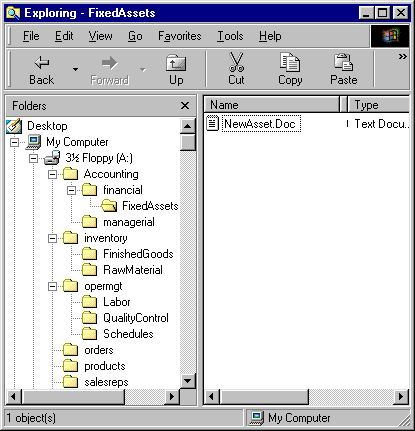 7-193
مدل های مشترک برای سازماندهی داده های فایل
1. عملیات
2. فاز کاربرد
3. کاربران
4. پروژه
7-194
ساختن بلوک های اصلی
1. ارزش داده
2. فیلد داده
3. رکورد داده
4.فایل داده
7-195
صفحه گستره به عنوان یک پایگاه داده ساده
* سطر ها و ستون های یک صفحه گسترده می تواند به عنوان یک پایگاه داده ساده در نظر گرفته می شود
* فایل صاف (یکنواخت)
  - ستونهای تکراری ندارد
  - جدول صفحه گسترده یک فایل و هر یک از ستونها یک     فیلد می باشند
* فیلد های کلیدی
  - هر رکورد در جدول یک مقدار برای مقدار مجهول و       ناشناس دارد
7-196
واژه شناسی ساختمان داده صفحه گستره
لغات صفحه گستره      لغات پایگاه داده             

جدول				فایل          
ستون				فیلد            
ردیف				رکورد
7-197
ساختار های پایگاه داده
* پایگاه داده
  - همه داده ها در سازمان منابع مبتنی بر کامپیوتر ذخیره می شود
(DBMS) * سیستم مدیریتی پایگاه داده 
  -نرم افزار های کاربردی که در ساختمان پایگاه داده
7-198
ساختار پایگاه داده (ادامه)
* سلسله مراتبی 
  - استفاده از مفهوم والدین فرزند
  - محدودیت : نمی تواند یک درخواست تک کاره را حمل کند.
 اولین سیستم مدیریت پایگاه داده درGE به همراه  IDS   - سال1964 بودند    
* ساختار شبکه
  - این ساختار به رکورد ها اجازه می دهد تا به رکورد های ما قبل         اشاره کنند  
  - مشخصات این ساختار در سال 1971 توسط                          برای اولین بار اعلام شد CODASYL      - با استفاده از قابلیت رفت و برگشت از بین داده مسائل قابل          حل هستند
7-199
ساختا ر پایگاه داده (ادامه)
* مدل رابطه ای
  - سطر ها و ستونها
  - سایر طراحان برای ساختن پایگاه داده نیاز به مشخص     کردن روابط قبلی دارند
  - شرح مدل به وسیله داده و کد
  - عدم اعتماد به روابط فیزیکی
  - درک آسان
7-200
عرضه کنندگان پایگاه داده رابطه ای
1. IBM
2. Informix Software, Inc.
3. Microsoft
4. Oracle
5. Sybase
7-201
مفهوم پایگاه داده
* مفهوم پایگاه داده 
  - تجمع منطقی رکورد ها در فایل های دستکاری شده
* افزونگی داده
  - بیش از حد شدن داده
* نا پایداری داده
* استقلال داده
  - نگهداری داده ها جدا از برنامه ها و در جداول و             ایندکس ها
7-202
جداول
Book Name                                                   Author                      Required

Banking Principles                                      Knox                	    25
Management Information Systems 8E        McLeod and Schell	    75  
Personal Sales Techniques                          Wei                         	    70
Quality Service, Quality Customer             Brutus                	    54
7-203
Book شرح جدول
7-204
Studentشرح جدول
7-205
روابط جدول
7-206
فایل
اشتراک دریافتی
فایل
 فروش
ایستا
فایل 
مشتری
فایل
فروشنده
فایل
صورت
 موجودی
فایل 
اشتراکی
پرداخت
فایل 
فروشنده
فایل
خریدار
فایل
 دستور
 خرید
فایل
 دفتر کل
 عمومی
7-207
یک پایگاه داده شامل چندین فایل می باشد
تکامل نرم افزار پایگاه داده
اولین نمونه ساخته شده IDS * 
   - مورد استفاده درکوبل
IBMساخت شرکت IMS* 
  - پروژه آپولو
* تحویل واسط
RAMIS, IDMS, Inquire  - سیستم اینتل 2000  ،  
  - پرسش زبان واسط
7-208
تکامل نرم افزار پایگاه داده(ادامه)
IBM تولید شده توسطSEQEL* 
IMS  - ادامه 
SQL* نامگذاری مجدد 
 )Query  - ساخت یافته شدن زبان پاسخ ( 
  - محاط شده بین زبان سنتی
  - بدون نیاز به پشتیبانی
* بسته های پایگاه داده کاومپیوتر های شخصی 
dBase II  - 
MS-Access  -
7-209
ایجاد یک پایگاه داده
* دو رهیافت : 

1. دسترسی به فرا یند شیء گرایی (حل مسئله)
 2. مدل سازمانی
7-210
تعریف مسئله
1.
نیاز است
داده ها
شیء گرایی
شوند
2.
اتخاذ تصمیمات لازم
شرح اطلاعات
 مورد نیاز
3.
تعیین پردازش های لازم
4.
تعیین داده های مورد نیاز
5.
مشخصات داده ها
6.
7-211
استراتژی طراحی برای منابع اطلاعات
ایجاد مدل
Enterprise
1.
مدل داده
Enterprise
نیاز است 
داده ها
 با مدل
Enterprise 
تعریف شوند
گسترش
پایگاه داده
2.
پایگاه داده
7-212
توصیف محتوای پایگاه داده
دیکشنری داده
وارد کردن داده ها در 
دیکشنری
گام یک
توصیف
پایگاه داده
گام دو
شکل کلی
7-213
مشخصات فیلد
* نام فیلد داده
* نام مستعار(نامی که برای فیلد داده های یکسان استفاده       می شود)
* نوع داده ( عددی الفبایی)
* شماره موقعیت ها
* شماره موقعیت های دهدهی
* انواع قوانین جامعیت ها
7-214
قاعده فیلد مورد نیاز
7-215
چگونگی وارد کردن BookName
7-216
ایجاد یک پایگاه داده
1) توصیف داده
2) وارد کردن داده
3) استفاده از پایگاه داده
  - زبان پرسش
  - مثال با پرسش
  (DML)  - زبان دستکاری داده
7-217
پرسش با مثال
7-218
پردازش تجزیه ای فعال شده(OLAP)
* وضعیت ظاهری یعنی توانایی تجزیه داده ها شبیه به جدول بندی آماری است
* اطلاعات می تواند از سیستم مدیریتی پایگاه داده
)تولید شودDBMS(
* نیازی به جداسازی نرم افزارهای آماری نیست
7-219
OLAPمثال خروجی
Marital Status
                                  Married    Single
                     Cash         $752        $849
Payment       Credit    $1,277     $2,019
Method         Check      $283        $165
7-220
پایگاه داده اصلی(DBA)
D B A وظایف   
* برنامه ریزی پایگاه داده؛ کار با کاربران و سایرین و تعریف مشخصات وغیره
* مفهوم پایگاه داده ؛ ایجاد پایگاه داده و اجرا کردن سیاست ها و رویه ها 
* عملیات پایگاه داده
			* امنیت پایگاه داده
7-221
(KDD)دانش در پایگاه داده
* انبار داده ها 
  - بهبود پایگاه داده برای ایجاد آن به صورت 
      » خیلی بزرگ
      » خیلی ضعیف
    » بسیار قابل جبران
* بازار داده
  - بازار یابی قسمت به قسمت انجام می شود رایجترین روش انبار داده ها در یک بخش از شرکت انجام می شود
7-222
دانش در پایگاه داده (ادامه)
* داده کاری
  - روند یافتن روابط بین داده هایی که برای کاربر ناشناخته اند
  - ممکن است برای :
    » تا یید کردن 
    » کشف 
    » ترکیب کردن تایید و کشف
7-223
فرایند بازاریابی دانش در پایگاه داده
1) تعریف داده و وظیفه
2) بدست آوردن داده
3) بازاریابی داده 
4) گسترش فرضیه و جستجوی مدل 
5) داده های خودمان 
6) تست و تصحیح داده ها 
7) تفسیر و استفاده
7-224
DBMSمزایای
* کاهش داده های اضا فی
* استقلال داده ها 
* توانایی جمع آوری داده ها از فایل های دستکاری شده
* تسریع بدست آوردن داده ها و اطلاعات
* بهبود امنیت
7-225
DBMSمعایب
:عوامل مورد نیازشرکت
* تهیه نرم افزار گران
* ایجاد پیکر بندی سخت افزار بزرگتر
)DBA * جذب و حمایت نیروی پرسنل(
7-226
خلاصه
* سازماندهی و ذخیره مقادیر وسیع و زیادی از داده ها 
* سازماندهی در پایگاه داده 
* حاکمیت بر روابط
* موقعیتهای پرسنل
   DBA  - 
* بازیابی دانش در پایگاه داده 
* سیستم های مدیریت پایگاه داده
7-227
فصل هشتم
ارتباطات داده ای
8-228
پایه های ارتباط
* ارتباطات کامپیوتری مشتمل بر سه سطح
 است :
  - سطح کاربردی      
  - سطح کامپیوتری
  - مجرای ارتباط
 پروتکل*
  - تنظیم قوانین ارتباطات
OSI  - استاندارد
8-229
OSIمدل مرجع
لایه          نام                                                                                                      هدف                

   7	لایه کاربر	ارتباط بین نرم افزارهای کاربردی                                                             
   6   	لایه نمایش	مدیریت تبدیلات نمایش داده                                                                      
   5	لایه جلسه		برقراری ارتباط و حمایت از کانال ارتباطی                                      
   4	لایه انتقال		ضمانت جامعیت انتقال اطلاعات                                                    
   3	لایه شبکه	مسیر یابی داده بین آدرسهای شبکه                                                              
   2	لایه پیوند داده   	حرکت داده از یک آدرس به ادرس دیگر در شبکه                              
   1  	لایه فیزیکی      	ارائه داده به داخل و خارج از رسانه شبکه
8-230
ISOصفحه وب
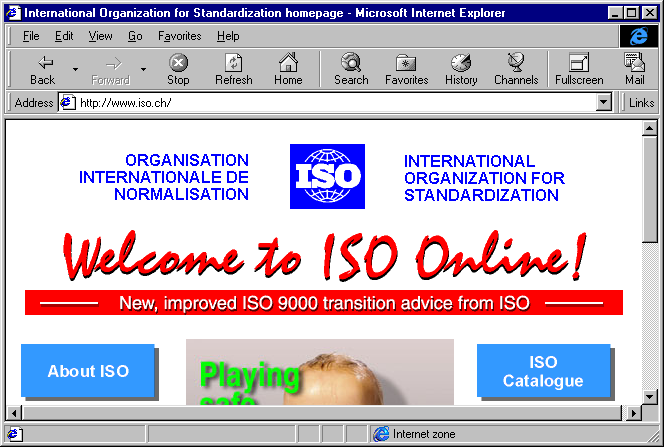 8-231
پروتکلهای ارتباطات کامپیوتری
کامپیوترهای قدیم*
   - ترمینالها
   - انتقال دستی اطلاعات به وسیله فلاپی دیسک
 معماری شبکه سیستم*
 به وجود آمد. NIBM   - در سال 1974 توسط 
   - اختصاصی
 شبکه حلقوی*
   - کنترل شده توسط کامپیوتر میزبان
   - نقطه به نقطه
8-232
پروتکلهای ارتباطات کامپیوتری
اترنت*
  - این پروتکل با همکاری شرکتهای اینتل و تجهیزات             دیجیتال توسعه یافت . 
  - غیر اختصاصی
IEEE  - تأیید شده توسط 
  - کار بر روی یک خط انتقال
TOKEN  - بدون فرستادن
8-233
بسته ها
قسمتی از داده های کلی مربوط می شود  به آدرس مقصد به همراه سایر اطلاعات کنترلی که با داده ها ترکیب می شود .
(TCP/IP)پروتکل کنترل انتقال/ پروتکل اینترنت
یکی از پروتکلهای مهم سوئچینگ هستند .
8-234
آدرسهای شبکه
آدرسها*
  - مجموعه چهار قسمتی از اعداد
  - هر یک از اعداد 0 تا 255
 *تهیه کنندگان سرویس اینترنت   
  - استفاده به واسطه پیوستن دستگاه کاربر مشترک
  و پروتکل نقطهSLIP  *پروتکل خط سریال اینترنت        
PPPبه نقطه 
  - پروتکلهایی برای ارتباط کاربران خانگی
8-235
پروتکلهایی برای سیستم تلفن عمومی
X.25 * 
  -آنالوگ
  - پروتکل قدیمی تر 
 )ISDN *شبکه دیجیتال سرویسهای مجتمع ( 
  - دیجیتال
  - قابلیت ارسال صدا ، داده و ویدیو
8-236
پروتکلهایی برای سیستم تلفن عمومی (ادامه )
چارچوب انتقال*
  - انتقال در فیبر نوری
(ATM *مدل انتقال غیر همزمان( 
   - بسته هایی با اندازه کوچکتر
   - ارسال با سرعت بیشتر
8-237
عناصر مدل سیستمهای عمومی پیوندهای ارتباط دا ده
استانداردها
پردازش اطلاعات
محیط
مدیریت
ورودی
تبدیل
خروجی
8-238
شبکه ها
هر وسیله باید با رسانه ارتباطات از طریق کارت واسط*
  متصل باشد .(NICشبکه (
8-239
انواع شبکه ها
(شبکه محلی)LAN *
ناحیه محدود اما می تواند شامل صد یا تعداد بیشتری کامپیوتر باشد   - 
  - تسهیل اتوماسیون اداری
 (شبکه شهری)MAN *
  - در محدوده یک شهر
 (شبکه جهانی)WAN *
   - پوشش منطقه وسیع جغرافیایی
   - شامل حوزه های وسیع متنوع
   - معمولا شامل کامپیوترهای میزبان
8-240
ایستگاه کاری
1
مدیر 1
انواع چاپگر
ایستگاه کاری
2
گذرگاه
سرویس شبکه
منشی 1
کاربران
ایستگاه کاری
3
رسام
منشی 2
سخت افزار
ایستگاه کاری
4
مدیر 2
شبکه محلی
8-241
توپولوژی معمول شبکه محلی ستاره ای
8-242
توپولوژی معمول شبکه محلی حلقوی
8-243
توپولوژی معمول شبکه محلی باس
8-244
توپولوزی معمول شبکه باس
مودمهای 
کاربران
موذمهای
کاربران
ماهواره
مدارهای
آنالوگ
حلقه
کلی
ایستگاه
زمین
(
ایستگاه
زمین
دفتر مرکزی 
شرکت تلفن
برج ماکرویو
مدارهای
آنالوگ
برجهای
ماکروویو
حلقه کلی
دفتر مرکزی
شرکت تلفن
دفتر مرکزی شرکت تلفن
دفتر مرکزی
شرکت تلفن
8-245
انواع شبکه ها (ادامه )
اینترنت*
  - مجموعه ای از شبکه ها
  - همگامی
 اینترانت*
  - استفاده از پروتکلهای شبکه اینترنت
   - دسترسی محدود
   - فایروال
 اکسترانت*
   - یک اینترنت بین سازمانی برای برقراری ارتباط ایمن 
   بین شرکا و مشتریان
8-246
شبکه های کنترل داده
پردازش متمرکز*
  - پایانه های مکان فروش
  - پایانه های جمع آوری داده 
 پردازش توزیع شده*
  - کامپیوترهای گیرنده برنامه هایی را که از داده های      مشترک استفاده می کنند اجرا می نمایند .   
 پردازش مشتری/ خدمتگذار* 
   - ترکیبی از استراتژیهای پردازش متمرکز و غیر           متمرکز
10-247
شبکه ای از پایانه ها
علایم
کامپیوتر
پایانه
8-248
شبکه ای از پردازش توزیع شده
علایم
کامپیوتر مرکزی
کامپیوتر توزیع شده
8-249
ارتباطات سخت افزار
مود م*
 - تبدیل سیگنالهای دیجیتال به آنالوگ و برعکس
 - سرعت انتقال بایتها در هر ثانیه ثابت است
 - حلقه کلی (محل اتصال مشترک به ایستگاه تلفن            عمومی)
  )HUB هاب (*
 - دریافت بسته های داده در انتهای یک مسیر از یک                   کامپیوتردر توپولوژی ستاره ای و فرستادن رونوشت         محتوای ان برای همه کامپیوترهای دیگر
8-250
کامپیوتر
کامپیوتر
ارتباطات داده ای یک مودم
کانال
مودم
مودم
مودم همواره بین یک تلفن و کامپیوتر رقمی لازم است
8-251
ارتباطات سخت افزاری (ادامه)
)ROUTER مسیر یاب (*
  - وسیله ای که شبکه های محلی مختلف را به هم وصل    می کند .
   - پیچیده تر از پل
  - پردازش دشوارتر اطلاعات یک بسته
 سوئیچ*
  - تصمیم داده های ناخواسته برای کامپیوترهای یک           شبکه به خصوص َ
8-252
اتصالات ارتباطات
مسیرهای اختصاصی*
  - مدار همواره برای مخابره اطلاعات ، باز است
  - همچنین خط استیجاری نا معین می شود .
  - دو نوع
1.5 MBPS : ماکزیمم سرعت بیش از T-1  >>  
43 MBPS : ماکزیمم سرعت T-3  >>
64KBPS  >>مجموعه های اتصالات با سرعت
8-253
اتصالات ارتباطات(ادامه)
)VPNs شبکه های اختصاصی مجازی (*
  - با کپسوله کردن نرم افزار ارتباطات اینترنتی را ایمن         تر می سازد  
  - خصوصی بودن به خاطرتصدیق صحت نام کاربران      ،پسورد و ...
  - مؤثرتر از خطوط اختصاصی
8-254
مدیریت شبکه
سیسنمهای عصبی دیجیتال از یک سازمان* 
 برنامه ریزی شبکه*
  - پیش بینی نیازهای شبکه
  - کارایی نمایشگر
کنترل شبکه*
  - تعیین خطاها
   >>خطا در ارتباط داده
     >>جلو گیر از بروز خطاهای بالقوه
8-255
مدیریت شبکه( ادامه)
* مدیریت شبکه
  - برنامه ریزی ،پیاده سازی، انجام عملیات ، و کنترل شبکه های   ارتباطات داده یک شرکت
 کارمندان*
  - تحلیلگر شبکه (یک نوع تحلیل سیستمها )
   - تحلیلگر نرم افزار
   - تکنسین ارتباطات داده (متخصص در سخت افزار)
   - مدیران شبکه محلی
8-256
شبکه های بیسیم
شبکه های سلولی*
  - تلفنهای دستی (کوچک و قابل حمل )
  - در ابتدا برای انتقال صدا مورد استفاده قرار گرفتند 
 شبکه های بیسیم محلی*
 )LAN  - تعمیمی از شبکه های محلی (
 شبکه های وسیع بیسیم*
  - در سرتاسر کشور
8-257
MISپررنگ در
شبکه های بیسیم (ادامه )
صفحه بندی شبکه ها*
  - فقط قابل پرداخت
)PCNشبکه ارتباطات شخصی (
زیربنای شبکه های بیسیم است و هنوز در جایگاه خود نیست
MISپررنگ در
8-258
یک شبکه با قابلیت موبایل (بدون سیم ، قابل حمل )
واحد سیار
واحد سیار
شبکه ثابت
واحد
 پشتیبانی سیار
واحد
 پشتیبانی سیار
شبکه 
ثابت
شبکه ثابت
شبکه ثابت
واحد
پشتیبانی سیار
واحد 
پشتیبانی سیار
شبکه ثابت
واحد سیار
واحد سیار
MISپر رنگ در
8-259
خلاصه
* ارتباطات داده ای می توانند اطلاعات و کاربردها را 
در میان کامپیوترها تقسیم کنند 
 شبکه ها *
 هاLAN  - 
 هاMAN  - 
هاWAN  - 
  - استانداردهای ارتباطات
8-260
خلاصه (ادامه)
سخت افزار پایه*
  - هابها
  - مسیر یابها
  - پل ها
  - راه یاب ها 
 پیشرفت برنامه ریزی شده*
8-261
فصل نهم
سیستم اطلاعات مدیریت
MIS
9-262
MIS تعریف
* سیستمی مبتنی بر کامپیوتر که اطلاعات را بر اساس خواسته های کاربران در اختیارشان قرار می دهد.
 - کاربران پیش زمینه به وجود آمدن یک سازماندهی رسمی هستند
 -آنچه را که در گذشته اتفاق افتاده است، توضیح دهد
9-263
MIS  تلاش های اخیر در زمینه
در زمینه تجارت فراگیر گشت MIS* در اواسط دهه 1960

* تنها پانچ کارت ها وماشین های کی داریور برای پردازش داده ها استفاده شد.

* اولین کامپیوترها مشابه همان روش به کار گرفته شد

* تنها افراد کمی در شرکت ها سواد کامپیوتر داشتند

* مدیران از پردازش وتوان کامپیوتر آگاه شدند
9-264
MIS     یک از منابع سازمان
* اطلاعات
 - گذشته، حال، آینده
 - گزارش های دوره ای، گزارش های ویژه وشبیه سازی

* نیاز های مشابه
 - حوزه وظیفه ای
 - سطح مدیریتی
 - مدیران و غیر مدیران
9-265
MISیک مدل
* پایگاه داده 
AIS   - اطلاعات وداده 
   -اطلاعات و داده محیطی

(ISO)* سیستم های اطلاعاتی درون سازمانی
   - شرکت ها  با سازمان های دیگر( مانند تهیه کنندگان ) دسته بندی می شوند
9-266
حل مشکلات
 سازمان
مدل های ریاضی
MISیک مدل
محیط
داده 	      اطلاعات
نرم افزارهای 
چاپ گزارش
پایگاه داده
سیستم اطلاعات 
مدیریت
9-267
محیط
سیستم های اطلاعات سازمانی
سیستم
 اطلاعات
اجرایی

(EIS)
سیستم اطلاعات
ساخت وتولید
سیستم اطلاعات
مالی
سیستم اطلاعات
فروش
سیستم اطلاعات
منابع انسانی
9-268
سیستم های اطلاعات وظیفه ای
به نیازهای کاربران از اطلاعات درباره حوزه های MIS * 
وظیفه ای زیر مرتبط است
   - ساخت و تولید
 (HRIS) منابع انسانی    - سیستم اطلاعات  
   - دیگر موارد
(EIS) * سیستم های اطلاعات اجرایی
* سیستم اطلاعات سرمایه گذاری
  وظیفه دار به یکدیگر (IS)   - تمایل سیستم های اطلاعات 
(ERP)       - برنامه ریزی منابع سرمایه
9-269
نرم افزار گزارش نویسی
* گزارشات دوره ای و گزارشات ویژه ممکن است شبیه هم به نظر برسد

* تفاوت آن ها در اهداف گزارش است 
   - گزارش دوره ای 
     >> تولید شده در هنگام زمانبندی
   - گزارش ویژه
     >> تولید شده در هنگام وقوع اتفاقات غیر منتظره
+9-270
مدیریت استثنا
* آماده نمودن گزارش به محض وقوع استثناها

* استفاده از سلسله گزارشات برای مشخص نمودن استثناها

* دسته بندی استثناها

* نمایش میزان مغایرت ها
9-271
یک گزارش درآمد اضافه کاری
گزارش درآمد های اضافه کاری 
برای آخر هفته 19 آگوست
درآمد های اضافه کاری
شماره قسمت   	   نام قسمت  		   در ماه جاری		   در سال
16-10	  	 دریافت	                             $ 2,305.00                 $ 5,319.20
16-11       	 بازرسی               	               $ 1,025.60                  $ 4,386.12
16-12       	 انبار داری   	               $ 3,392.50                 $12,629.00
16-13        	 ابزار                                    $      78.00                 $  1,049.00
16-14        	 خط تولید                               $        0.00                 $     792.80
16-15        	 برچسب زنی                          $  3,504.90                $12,635.20
16-16       	ناوگان انتقال                           $  5,219.16                 $18,294.16
                
                 	    کل                                    $15,525.16                 $55,105.48
9-272
فروش محصولات تولید شده
JUNEدر ماه

 شماره تولید       	    نام تولید  	   فروش در ماه جاری     	 فروش در سال 
	
129875   GASKET CENTER CASE         $ 5,090.23       $ 31,764.00
087235   MAINSHAFT                    4,760.01         29,329.45
118320   1ST MOTION SHAFT             1,789.45         28,243.59
250067   OIL SEAL REAR               11,560.24         23,450.07
228203   LAYGEAR                      8,369.34         14,709.03
576000   HUB 5TH                           .00         13,623.68
516012   SHIFT FORK 1-2                 450.95         12,634.44
090407   SYNCHRO RING 2ND             2,243.27          9,963.58


282130   BUSH SHIFT LEVER                  .00            490.00
576301   OIL SLINGER                       .00             11.50
9-273
گزارش دریافت صورت حساب قدیمی
MAY در 31

-----------------------------------------------------------------
----CUSTOMER--------       CURRENT  30-60 60-90 OVER 90  TOTAL
NUMBER    NAME              AMOUNT   DAYS  DAYS   DAYS   AMOUNT
-----------------------------------------------------------------
51212   KELLY & MARLEY INC  1,003.10  20.26             1023.26
51221   KENNEDY ELECTRIC      181.34                     181.34
52472   KENYON MACHINERY      443.10                     443.10
53204   KEPNER DANA CO               153.26 114.14 11.12 278.52
54233   KERITE CO             367.94 101.74              469.68
54574   KEYMAN ASSOCIATES                         432.71 431.71
55081   KIMBULIANS             24.12 122.81              146.93 
55430   KIRSCH CO              26.30                      26.30


60245   LEBEN DRILLING          1.10 476.93 174.96       652.39   
60772   LEEMONT INC            35.87  35.95               71.82
9-274
گزارش فروش در آخر هفته
MARCH 31

SALESPERSON         CURRENT-MONTH              YEAR-TO-DATE
-----------     ----------------------    ----------------------
 NO.   NAME        QUOTA  ACTUAL VARIANCE    QUOTA  ACTUAL VARIANCE

 0120 JOHN NELSON   1200    1083    -117      3600   3505    -95
10469 LYNN SHERRY   1000    1162    +162      3000   3320    +320    
19261 DARVIN UPSHAW  800    1090    +290      2400   2510    +110
20234 JANIE EVANS   1500    1305    -195      4500   4110    -390
61604 TRAVIS BURKE  2000    2333    +333      6000   6712    +712
62083 CATHY HAGER   1000     990    -10       3000   2319    -681
63049 STEVE JENNER  1100    1250    +150      3300   2416    -884
64040 SAM MOSELY    1050     985    -65       3150   3020    -130
 
       TOTALS       9650   10198     548     28950   27912   -1028
9-275
مدل سازی
* مدل ها انتزاعی هستند
* مدل ها ممکن است
   - فیزکی
   - شرحی
   - گرافیکی
   - ریاضی
 باشد
9-276
مدل سازی ریاضی
MIS* دارای بیشترین اهمیت برای کاربران 

* سه بعد دارد
  - بهینه سازی زمان
  - کاهش تردید
  - قابلیت بهینه سازی
9-277
انواع مدل های ریاضی
* ایستا
  - شامل زمان نیست
  - مانند عکس (تصویر ثابت)

* پویا
  - شامل زمان است
  - مانند فیلم (تصویر متحرکت)
9-278
انواع مدل های ریاضی(ادامه)
* احتمالی
   - شامل احتمالاتی برای رخدادها
   - بین 0.00 تا 1.00
* قطعی
   - وقایع حتمی
   - تصادفی نیست
9-279
انواع مدل های ریاضی(ادامه)
* بهینه سازی
   - انتخاب بهترین راه حل
   - نیازمند به برنامه های ساخت یافته

* زیر بهینه سازی
   - شاخص  نیز نامیده می شود
   - مدلی جهت کمک به انتخاب بهتر مدیر
9-280
شبیه سازی
* استفاده از مدل، شبیه سازی نام دارد
* سناریو
   - شرایط مؤثر بر شبیه سازی
   - عناصر داده ای سناریو
* متغییرهای تصمیم گیری
   - مقادیر داده ها
* فرمت های خروجی متنوع
9-281
شبیه سازی (ادامه)
* تکنیک شبیه سازی
   - تنها سناریو مدل بهینه سازی
   - اگرچه مسابقه ای برای مدل های زیر بهینه سازی است
   -تغییر فقط یک متغییر تصمیم در هر بار اجرا 
   - کشف پاسخ به مسائل به صورت سیستماتیک

* فرمت خروجی
   - شامل متغییرهای تصمیم ونتایج گزارشات مشابه
9-282
نمونه مدل سازی
* نتایج استفاده از مدل شبیه سازی
   - تهیه قیمت
   - میزان سرمایه لازم برای تهیه استعداد کافی
   - میزان سرمایه گذاری در فعالیت های فروش
 R & D    - میزان سرمایه گذاری در
* داخل کردن مدل ورودی
* مرور مدل خروجی
9-283
بیشتر درباره مدل سازی
* مزایا
   - كسب تجربه
   - انتخاب تنظیمات با سرعت بیشتر
   - فراهم آوردن نيروهای مورد اعتماد
   - هزینه کمتر نسبت به هزینه روش آزمون وخطا

* معایب
   -مشکل بودن مدل سازی سیستم کسب و کار
   - نیاز به مهارتهای سطح بالای ریاضی
9-284
خروجی گرافیکی
* استفاده از مدل گرافیکی:
   - نمایش یک خلاصه سریع
   - شناسایی روش هایی که به زمان بیشتری نیاز دارند
   - فعالیت های پیش بینی شده
   - جستجو نسبتاً ساده در حجم زیاد داده
9-285
خروجی گرافیکی
* گزارش ها وخروجی های مدل می تواند در جدول یا فرم گرافیکی تولید شوند

  امکان استفاده از فرمت های گرافیکی Spreadsheet *
را فراهم می کند
* بهبود قابلیت تصمیم گیری
9-286
چه نموداری استفاده شود
* برای داده های خلاصه شده بهتراست از نمودار خطی یا   	    میله ای شود.
* در گروه بندی خط  یا  نمودار میله ای نشان دادن زمان  
    بارزتر است. 
* برای ارائه مجدد یک قسمت از کل بهتراست از گروهبندی  	    نمودار میله ای استفاده شود.
* برای مقایسه ازمتغیرهای عرضی استفاده می شود، نه
    متغیرهای عمودی ومیله ای. 
* استفاده تکی نمودار های خطی یا میله ای برای مقایسه
    نکات داده های
9-287
نمودار میله گروه بندی شده
نمودار های خطی  گروهبندی شده/ چندگانه
Sales Revenue
Sales Revenue
Years
      (c)
Years 
    (a)
9-288
نمودار خطی بخش بندی شده
200
150
100
50
میلیون دلار
0
1980
1981
1982
1983
1984
سال ها
  (b)
Legend:
Apples
Oranges
Peanuts
9-289
نمودار میله ای تقسیم بندی شده/ بخش بندی شده
Sales Revenue
200
150
100
50
میلیون دلار
0
1980
1981
1982
1983
1984
Legend:
Apples
Oranges
Peanuts
سال ها
  (d)
9-290
ملاحظات عوامل انسانی
* تأثیرات رفتاری می توان بر وظایف مربوط به کامپیوتر کارمندان اثر گذارند

* ترس
    - جایگزین شدن کامپیوتر به جای انسان
    - سیستمهای کامپیوتری مناسب برای سازمانها هستند نه افراد
       - مؤثر بودن مدیران و کارگران خط
9-291
کاهش ترس ها
* استفاده از کامپیوتر برای دست یافتن به کار بیشتر

* استفاده از ارتباطات رسمی جهت باخبر نگهداشتن کارمندان از اهداف شرکت
 
* ایجاد اعتماد بین کارمندان

* همتراز کردن نیازهای کارمندان و اهداف شرکت
9-292
MIS چشم اندازی از
* اولین تلاش، ساختن اطلاعات قابل دسترس برای مدیریت

* وقتی در دهه1960 برای اولین بار ایجاد شد، بیشترین بهره از امتیاراتش برده شد

* اکنون در تمام شرکت ها کامل شده
9-293
MIS حل مشکل و
* منابع نا محدود اطلاعات سازمان
  - تهیه اطلاعات برای حل مشکلات 
- مرتب کردن مراحل برای اجرا در دیگر محیط ها مانند دفتر کار مجازی، پایگاه  DSSدانش و
* درک وشناسایی مشکلات
  - ایده اصلی نگهداری اطلاعات روند اطلاعات برای مدیر است
 استفاده می کنند تا به تنهایی بر مسائل اشراف داشته باشندMIS  - مدیران از 
* ضعف اصلی این است که هدف حل مسائل منحصر به فرد نیست
9-294
خلاصه
سازمانی برای فراهم آوردن اطلاعات   یک دلیلMIS* 
برای مدیران با نیازهای مشابه است
  های وظیفه ای پدیدار شدMIS* 
  MIS * زیر سیستم های
   - نرم افزار گزارش نویسی 
   - مدل های ریاضی
* مدیریت می تواند با استثنا ترکیب شود
9-295
خلاصه (ادامه)
* مدل های ریاضی
   - فقط یک تقریب

* گرافیک کامپیوتر

* تأثیرات رفتاری

IS* کیفیت
9-296